APP-784T
Power your app with Live services
Dare Obasanjo
Senior Program Manager
Microsoft Corporation
Agenda
2 scenarios many apps care about – easy sign-in, and easy access to user’s personal content
How Live + Windows makes these seamless
How to use the Live SDK to enable these scenarios in your Metro style apps
The easy sign-in paradox
Users dislike signing into websites and apps 

Personalization increases engagement and loyalty to websites and apps 
“77% of sites that add sign-in options see increased engagement” – The Value of Social Login and the Registered User by Edge Research
The easy sign-in paradox is solved by taking advantage of single sign on with Windows Live ID.
demo
People app
Your apps can use the same single sign on functionality that Microsoft’s apps use.
Connecting Windows to the Live cloud
Users can sign into Windows 8 device with their Windows Live ID. 
This gives them a number of benefits including:
Roaming Settings 
Single Sign On
Roaming settings - app and operating system state synchronized across all Windows 8 devices connected to that account.
Roaming settings enable continuous client experiences
Apps 
Can create a consistent user experience across devices
Keep the user in-context to what they were doing, regardless of what device they were on
Don’t need to talk to a web service or understand Microsoft accounts to take advantage
LEARN 
MORE
[475] Create experiences that span devices
Single Sign On means the user is automatically signed into their apps and websites just by signing into their device.
Signing in once is all it takes
People
app
Mail
app
Calendar
app
Your app
app
Sign into PC
Hotmail.com
website
Contoso.com
website
Fabrikam.com
website
Benefits of leveraging single sign on
Zero click sign-in for your app or website  
No need to build an identity system with all its inherent challenges 
Apps and websites with existing identity systems can 
Bootstrap signup with Microsoft account information
Instantly personalize the experience for Windows users

We’ve built it so you don’t have to
demo
Single Sign On (SSO) across your website and app
Once a user has connected to your website they are seamlessly signed into your app and vice versa.
Signing in the User
<div id="signin"></div>
<script>
        WL.Event.subscribe("auth.login", onLoginComplete);
        var scopes = ["wl.signin", "wl.basic"];
        WL.ui({
            name: "signin",
            element: "signin",
            scope: scopes
        });
        function onLoginComplete(session) {
            if (!session.error) {
                // get user data
            }
         } 
    </script>
Exactly the same JavaScript code for websites and Metro style apps
Sign-in Control XAML
Exactly the same XAML code for Silverlight for Windows Phone and Metro style apps
<UserControl x:Class="Sample.MainPage"
    ...
    xmlns:live="using:Microsoft.Live.Controls">
    <Grid x:Name="LayoutRoot" Background="#FF0C0C0C">
        <live:SignInButton x:Name="btnSignin" Scopes="wl.signin wl.basic" />
        <TextBlock Height="32" Foreground="White" HorizontalAlignment="Left" Margin="8,76,0,0" Name="infoTextBlock" VerticalAlignment="Top" Width="419" />
    </Grid>
</UserControl>
Linking your Metro style app and website
Apps need to provisioned to work with Live Connect by visiting http://manage.dev.live.com/build  

Here they get the unique app identifiers for their Metro style app and their website for use with Windows Live ID
Recognizing the user across your website and your Metro style app
WL.getLoginStatus(function (response) {if (response.status && response.status!= ‘Connected’) {
 // Your app already knows the user and can access tokens 
 // in response.session
  }
)
A PC connected to Live has an easy sign-in experience but how about easy access to the user’s data?
Apps can connect to the Live cloud to get access user-owned data
just like the Windows Metro style apps
Live Connect and the Live SDK
What is Live Connect?
Live Connect gives apps access to SkyDrive, Hotmail and Windows Live Messenger using industry standard protocols like OAuth 2.0, JSON and XMPP 

You get 
Ability to create and read documents, photos and videos
Access to calendars (e.g. friends birthdays calendar) and contact list 
Full access to online presence and ability to send IM messages to contacts
demo
SkyPad
A reimagined version of notepad which can modify and save files to the local system or SkyDrive
Introducing the Live SDK
Live SDK provides a set of controls and APIs that enable apps to integrate Single Sign On (SSO) with Windows Live ID and access information from SkyDrive, Hotmail, and Windows Live Messenger on Windows Phone and Windows Developer Preview
A few things apps can do with the Live SDK
You can build applications that take advantage of free storage in SkyDrive to store user content 
Keep the user engaged with your app by adding events to their calendar 
Find the user’s Hotmail contacts that also use your app
Build real-time sharing experiences powered by the Windows Live Messenger network
demo
The Live SDK in Visual Studio
Once you add the SDK to your project, you get 
Controls for single sign on 
Support for building Metro style applications with JavaScript, C# and VB
Recap
Two scenarios made simple by connecting your apps to Live
Easy sign-in – fewest number of clicks to sign-up and sign-in
The easy sign-in paradox is solved by taking advantage of single sign on with Windows Live ID 
Easy access to users’ personal content – let me bring my photos, documents, contacts and more with me
Apps can connect to the Live cloud to get access user owned data just like Windows Metro style apps
Related sessions
[PLAT-475T] Create experiences that span devices
[PLAT-581T] Making apps  social and connected with HTTP services
Chalk Talk: The Complete Developer's Guide to the SkyDrive API
Further reading and documentation
Working with Live Services
Adding a Live Services sign in control

http://dev.live.com
thank you
Feedback and questions http://forums.dev.windows.com 
Session feedbackhttp://bldw.in/SessionFeedback
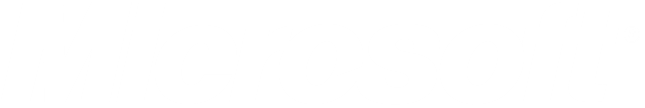 © 2011 Microsoft Corporation. All rights reserved. Microsoft, Windows, Windows Vista and other product names are or may be registered trademarks and/or trademarks in the U.S. and/or other countries.
The information herein is for informational purposes only and represents the current view of Microsoft Corporation as of the date of this presentation.  Because Microsoft must respond to changing market conditions, it should not be interpreted to be a commitment on the part of Microsoft, and Microsoft cannot guarantee the accuracy of any information provided after the date of this presentation.  MICROSOFT MAKES NO WARRANTIES, EXPRESS, IMPLIED OR STATUTORY, AS TO THE INFORMATION IN THIS PRESENTATION.